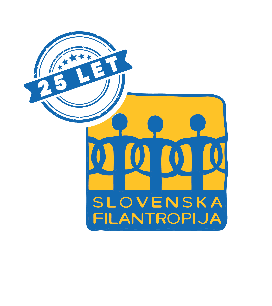 FORUM O PROSTOVOLJSTVU 2018: Solidarnost mladih
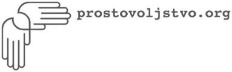 Vloga šole pri spodbujanju prostovoljstva mladih – 

Tanja Kek, Selma Ćehić, Adelina Memišoska
 Biotehniški izobraževalni center Ljubljana 

Ljubljana, 29.november 2018
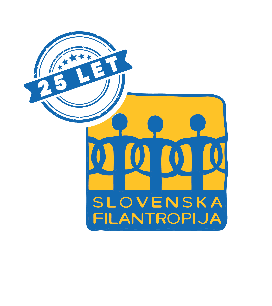 Biotehniški izobraževalni center Ljubljana – prostovoljci (dijaki ŽŠ, GVŠ, študenti VSŠ, učitelji mentorji)
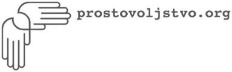 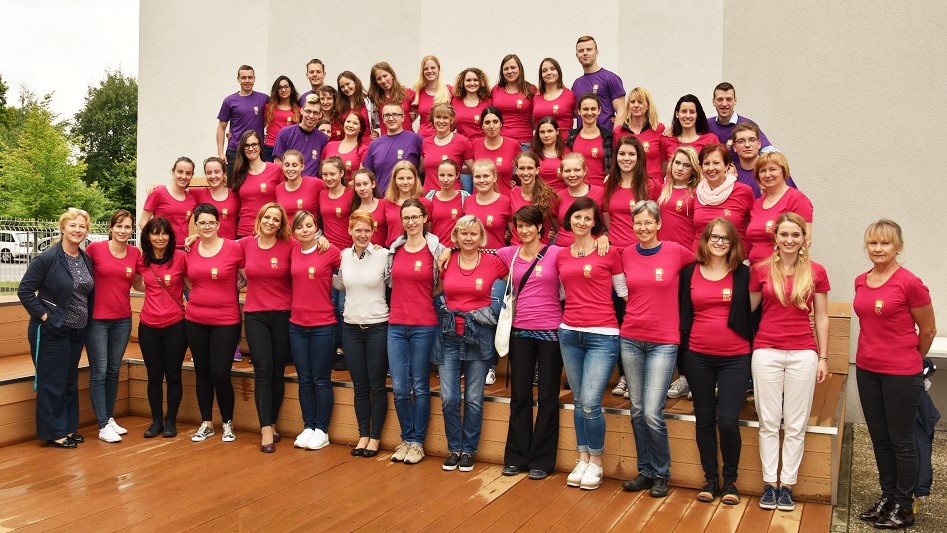 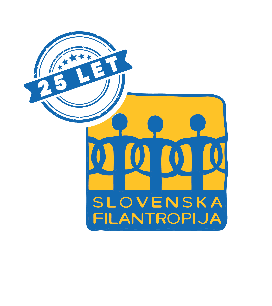 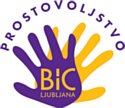 Biotehniški izobraževalni center Ljubljana
Prostovoljci BIC Ljubljana:
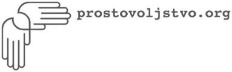 Dijaki Živilske šole
Dijaki Gimnazije in veterinarske šole
Študenti Višje strokovne šole
Učitelji mentorji

Skupina za razvoj prostovoljstva:  Krepitev skupnega sodelovanja, podpora pri izvajanju aktivnosti
Področja prostovoljstva na BIC Ljubljana
Medgeneracijsko povezovanje


Medvrstniška pomoč,Tutorstvo


Študentska samopomočna skupina (študentska učna pomoč in pomoč študentom s posebnimi potrebami)


Prostovoljske akcije (znotraj enot in v širšem okolju)


Promocijske aktivnosti po šolah, na izvenšolskih dogodkih


Nove aktivnosti
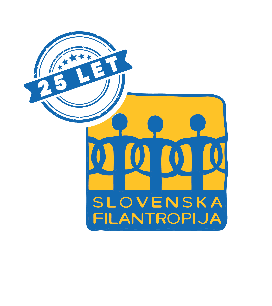 Medgeneracijsko povezovanje -vrtec Galjevica
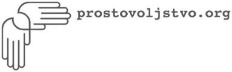 Gre za razvijanje modela prostovoljskega dela za zagotavljanje pomoči otrokom iz priseljenskih družin s pomočjo dijakov in študentov Biotehniškega izobraževalnega centra Ljubljana.
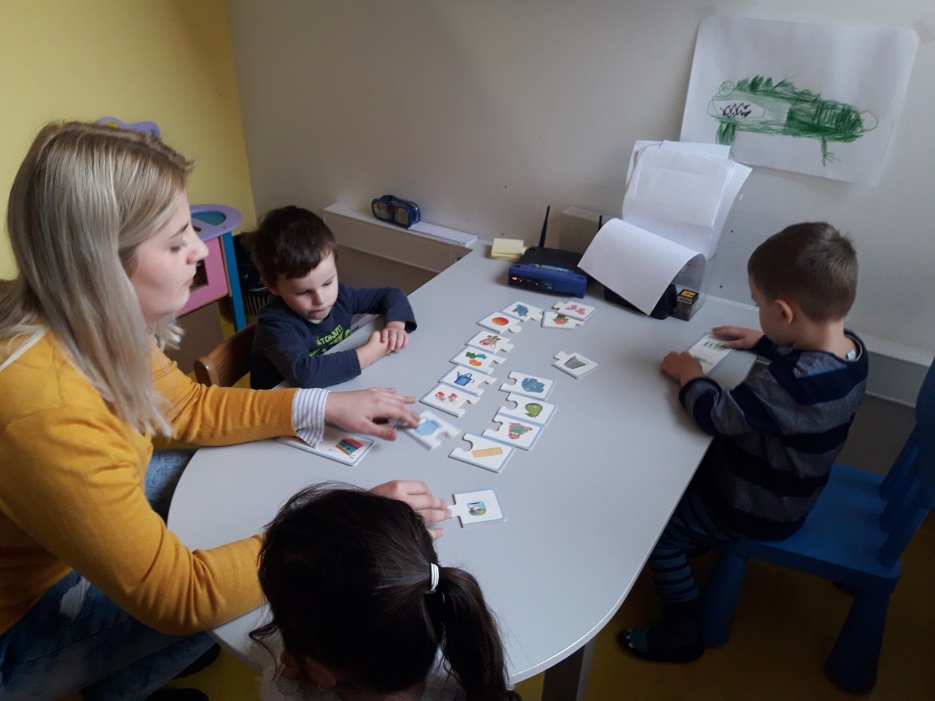 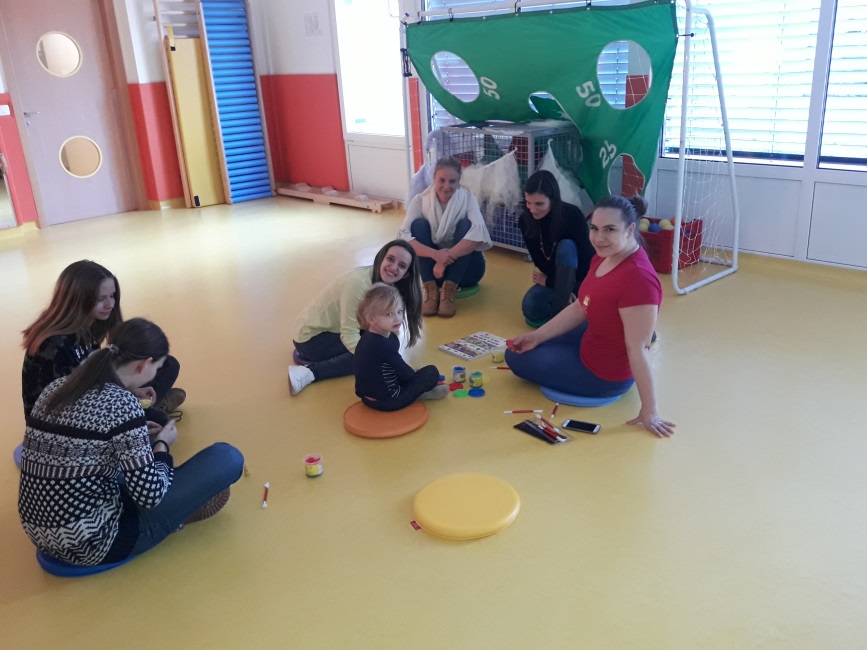 Medgeneracijsko povezovanje -obiski starejših v domovih
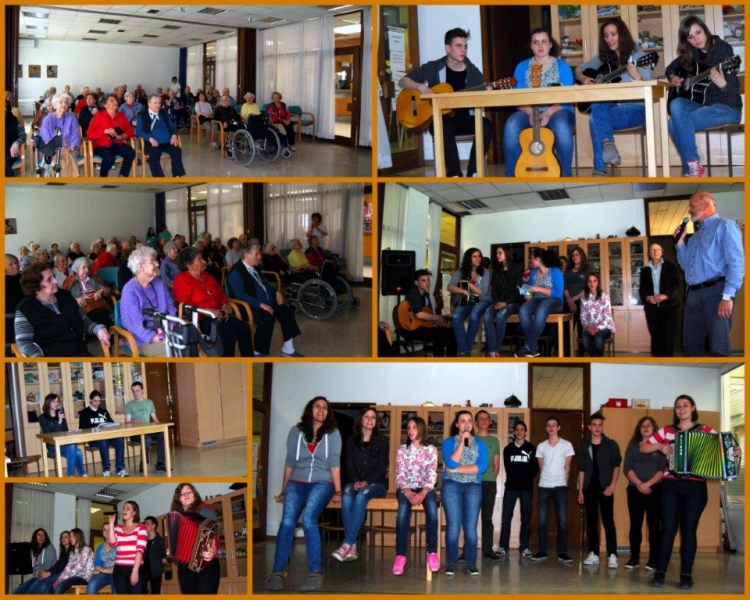 Prostovoljci  promocijskih 
dogodkov
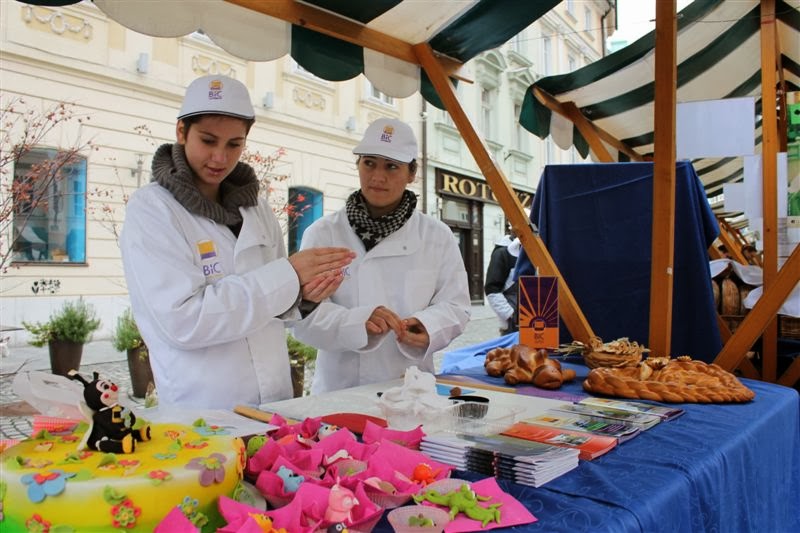 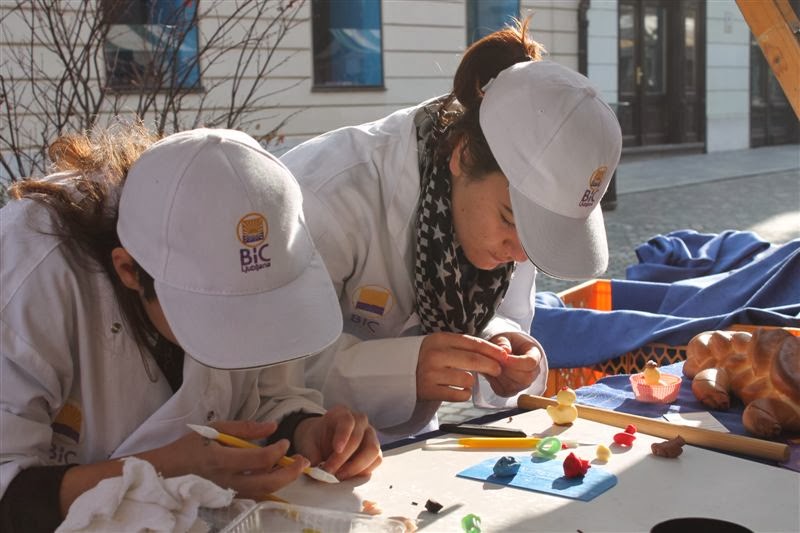 Prostovoljci  promocijskih dogodkov
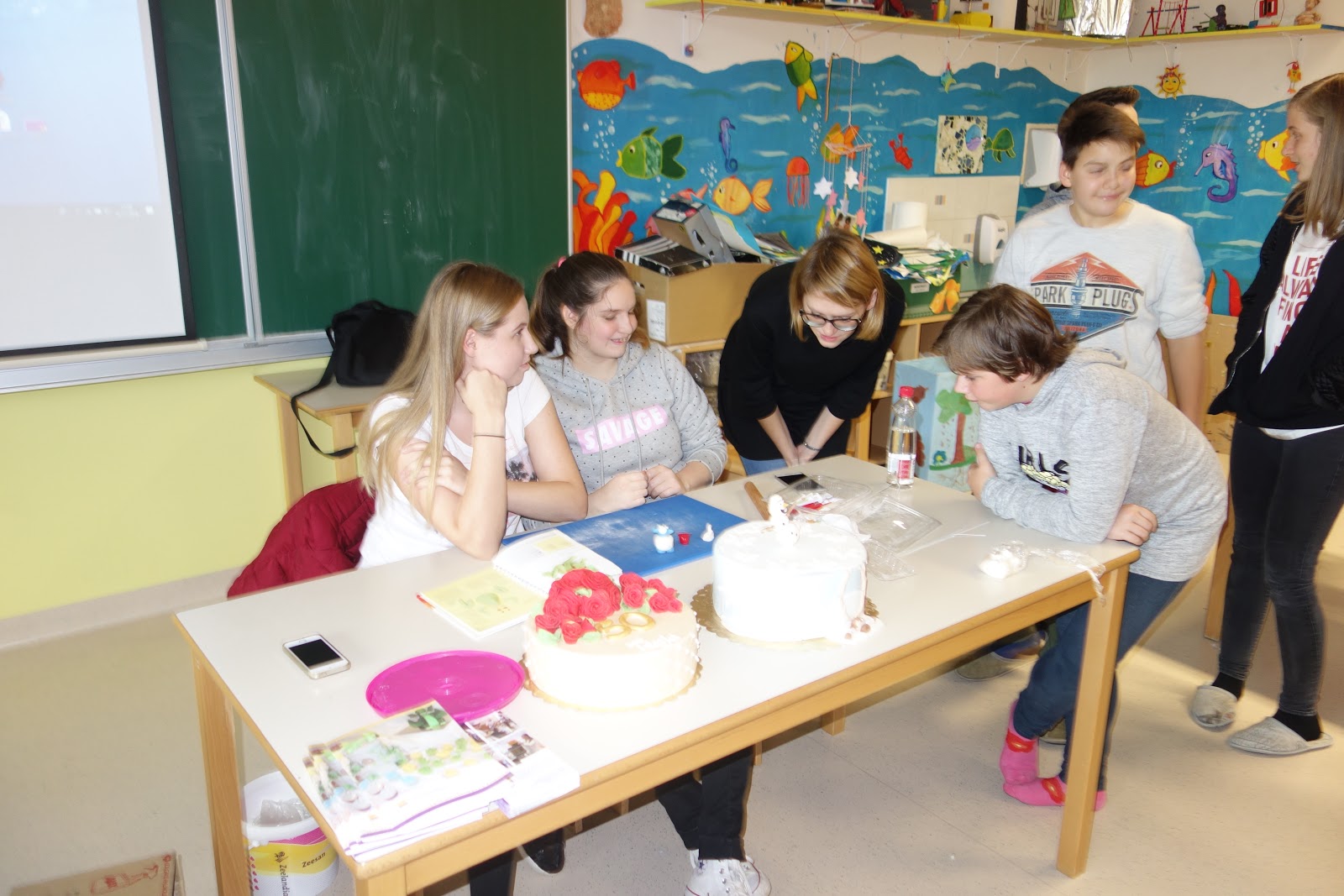 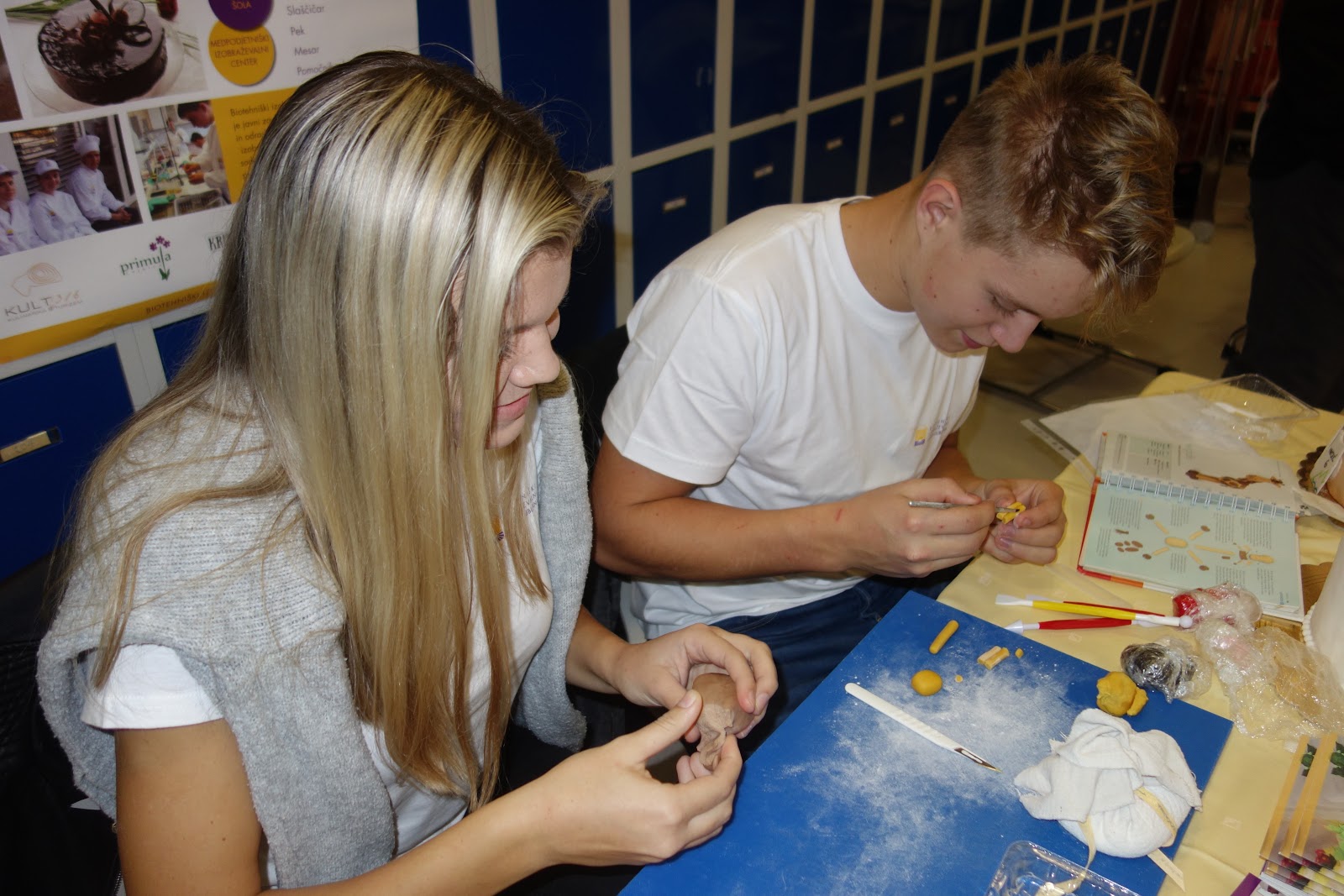 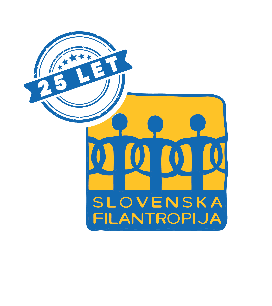 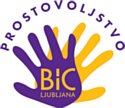 Biotehniški izobraževalni center Ljubljana
Spletna stran prostovoljstva na BIC Ljubljana:
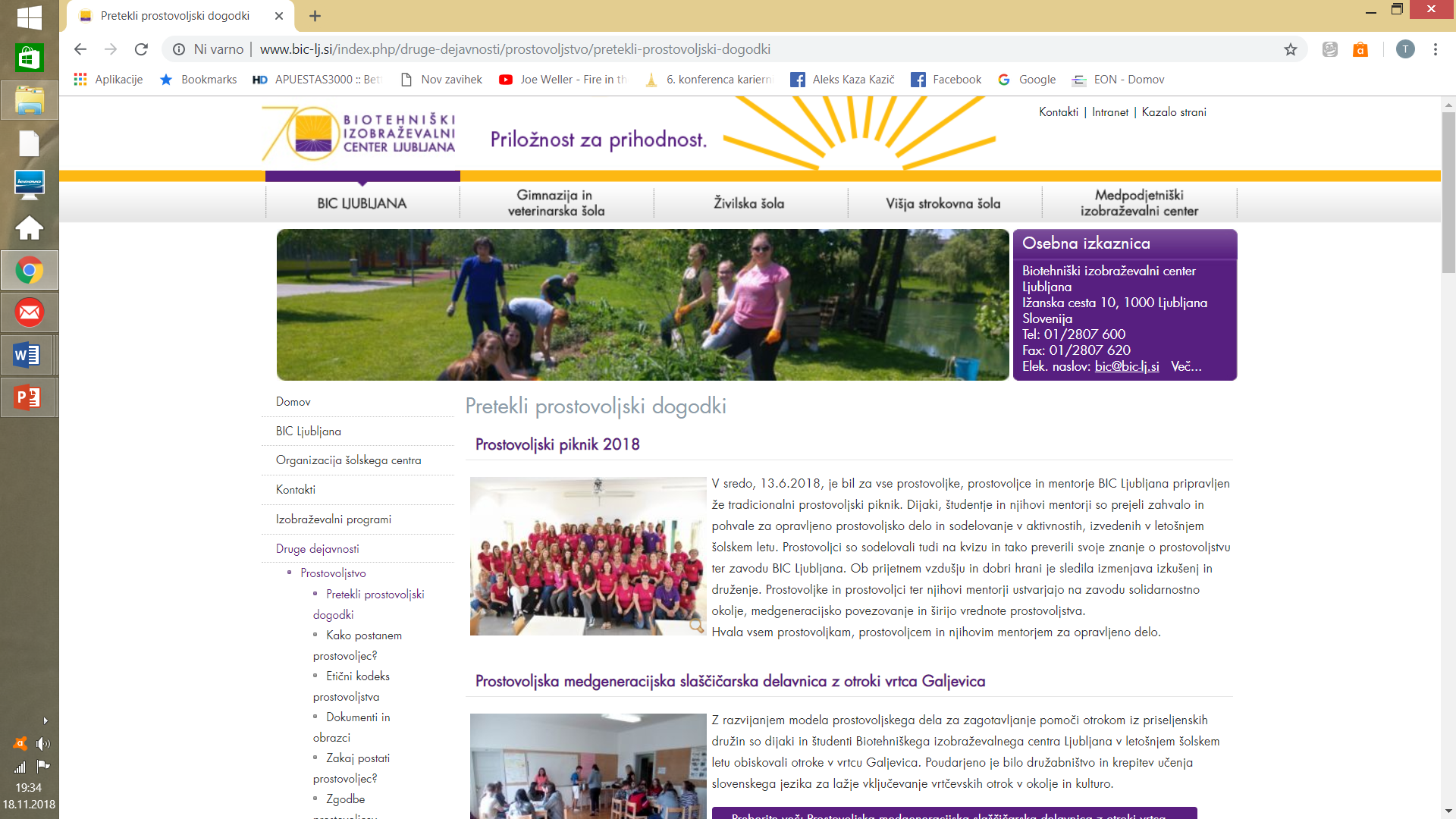 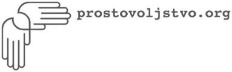 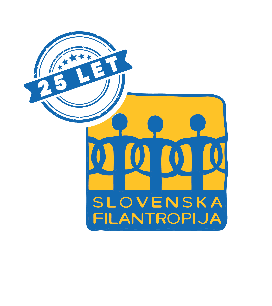 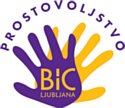 Biotehniški izobraževalni center Ljubljana
Kaj mi pomeni prostovoljstvo?
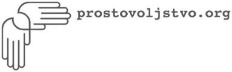 Misli prostovoljcev

Prostovoljstvo je dobro delo, ki ga opravljamo zato, da osrečujemo ljudi okoli sebe. Osrečuje tudi mene, ker z veseljem vidim nasmejane obraze starejših, to me navdaja z zadovoljstvom. Tjaša

Mislim, da je prostovoljstvo nekaj lepega, neko doživetje in izkušnja pa tudi oddajanje dobre volje drugim. Nekoga osrečiti je nekaj posebnega, s tem osrečimo tudi sebe in najdemo svoj notranji mir in navdušenje. Prostovoljstvo je vedno dobrodošlo, saj povezuje in razveseljuje ljudi, tako se posameznik ne počuti pozabljena. Urška

Prostovoljstvo je neko dobro delo, ki ga človek dela s srcem in veseljem. To je doživetje, ko se nekoga osreči, posreduje novo energijo in na primer s pesmijo ali čim drugim polepša dan. Andreja

Biti prostovoljec pomeni, da si do ljudi, ki potrebujejo pomoč prijazen, jim pomagaš. Prostovoljstvo je lahko druženje med generacijami, tako starejšim ni dolgčas, je pa tudi učenje in sprejemanje novih stvari v življenju, saj so starejši ljudje modri in z izkušnjami lahko mladim pametno svetujejo. To, da pomagam, mi pomeni nekaj neprecenljivega. To je dogodivščina, ki bi jo moral vsak v življenju velikokrat doživeti, saj te pripelje do tistih spoznanj, ki jih morda v življenju še nisi odkril. Rok
Uspešno na poti prostovoljstva!
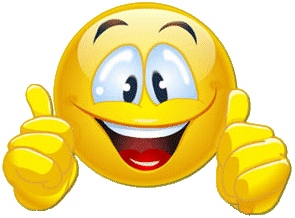